Роль творчества в развитии психологического здоровья школьника
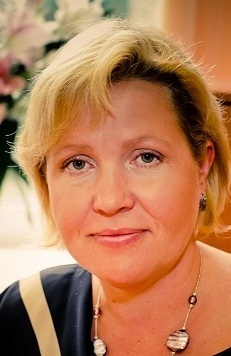 Докладчик Самарина Татьяна Юрьевна,  учитель технологии ГБОУ лицей № 329 Невского района Санкт-Петербурга
2
«Истоки способностей и дарования детей-на кончиках пальцев. От пальцев, образно говоря, идут тончайшие ручейки, которые питают источник творческой мысли…» В.А. Сухомлинский.
Наступило время информационной насыщенности, скорого ритма жизни, в результате чего, как отмечают специалисты, у детей школьного возраста возникают эмоциональные и физические перегрузки, стрессы, много времени современные дети уделяют гаджетам. 
Вследствие этого выросло значение здоровьесберегающих технологий. А именно такой технологией является тестопластика, как один из методов арт-терапии. 
Физическое и духовное развитие ребенка зависит и от того, каким он увидит окружающий мир.
3
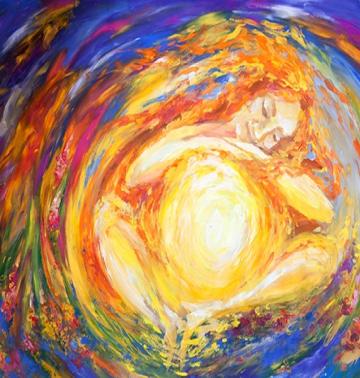 Арт-терапия - это область, которая использует невербальный язык искусства для развития личности в качестве средства, дающего возможность контактировать с глубинными аспектами нашей духовной жизни".
Методы арт-терапии не имеет возрастных ограничений,                  они пригодны для различных сфер деятельности
5
АРТ-ТЕРАПИЯ ПРИЗВАНА РАБОТАТЬ С ПРОБЛЕМАМИ:
- избавление от стресса,
-переключить внимание ребенка от одного вида деятельности к другому, (не менее интересного, чем гаджеты, просмотр мультфильмов)
- преодоление тяжелых переживаний,
- развитие творческих и нравственных сторон личности способностей,
- самопознание и раскрытие внутреннего потенциала,
- негативные эмоциональные состояния,
- разностороннее развитие личности, умения позитивного общения и сотрудничества.
[Speaker Notes: Арт-терапия может осуществляться как в индивидуальной, так и в групповой форме, она  призвана работать со следующими проблемами: 
- избавление от стресса,
-переключить внимание ребенка от одного вида деятельности к другому, (не менее интересного, чем гаджеты, просмотр мультфильмов)
- преодоление тяжелых переживаний,
- развитие творческих и нравственных сторон личности способностей,
- самопознание и раскрытие внутреннего потенциала,
- негативные эмоциональные состояния,
- разностороннее развитие личности ,умения позитивного общения и сотрудничества.]
ВИДЫ АРТ-ТЕРАПИИ
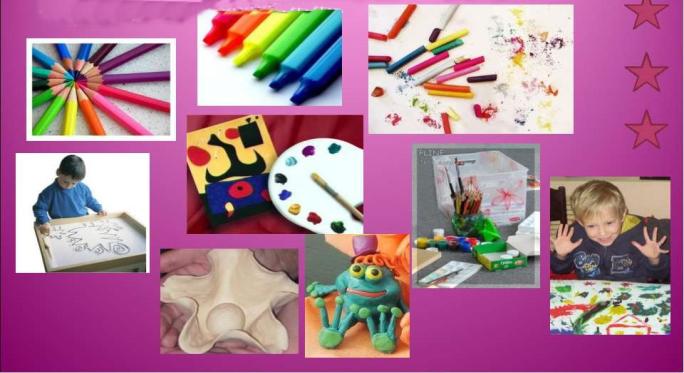 АРТ-ТЕРАПИЯ ВО ВСЕМ МИРЕ
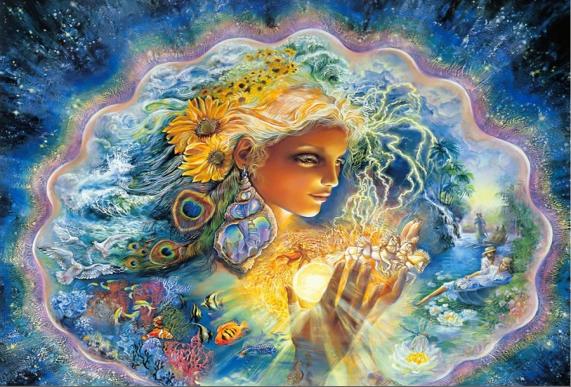 ЧТО ТАКОЕ ТЕСТОПЛАСТИКА?
Искусство лепки из солёного теста называется тестопластикой. 
Лепка из солёного теста – это одно из самых популярных художественных занятий.
9
ОБЕРЕГИ ИЗ ТЕСТА НА РУСИ
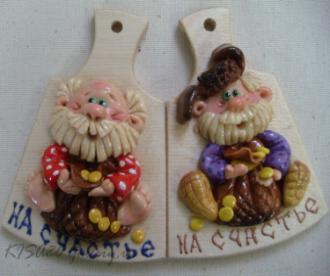 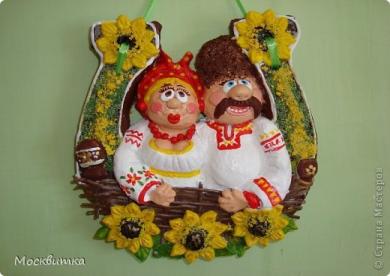 ФУНКЦИИ ТЕСТОПЛАСТИКИ
Влияние занятий тестопластикой     для детей:
• Коррекционно-развивающее - развитие и коррекция всех психических функций (восприятия, внимания, мышления, моторики и координации движений и т.д.)
• Обучающее - расширение знаний и представлений о самом себе, других, окружающем мире, раскрытие творческих способностей детей, умения видеть необычное в предмете исследования.
• Коммуникативное - развитие умения позитивного общения и сотрудничества.
• Релаксационное - преобразование деструктивных форм энергии в социально-адаптивную форму деятельности, снятие психоэмоционального напряжения
• Воспитательное - развитие нравственных сторон личности ребенка, любви к труду, процессу творчества и познания.
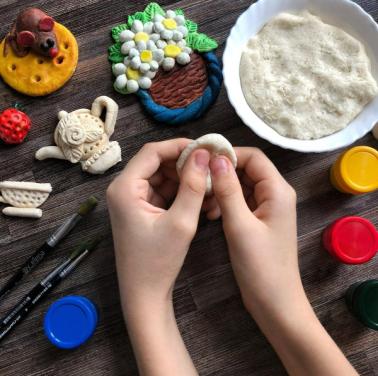 ЗНАЧЕНИЕ ЗАНЯТИЙ ТЕСТОПЛАСТИКОЙ 
ДЛЯ ПЕДАГОГОВ:

•  Профилактика эмоционального выгорания.
•   Формирование положительной самооценки.
•   Реализация  творческого потенциала.
• Позитивное влияние на психическое и физическое здоровье.
•   Развитие мелкой моторики, создания целостного образа.
• Передача приемов лепки с целью обучения детей (взрослых)
•  Профессиональная самореализация педагога
13
14
15
16
17
Спасибо за внимание!
18